স্বাগতম
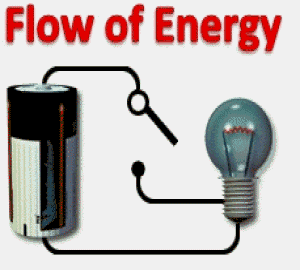 পরিচিতি
বিষ্ণু পদ মল্লিক
সিনিয়র শিক্ষক (বিজ্ঞান) 
বি, এসসি-বি, এড
রামভদ্রপুর আর,এম উচ্চ বিদ্যালয়
ভেদরগঞ্জ, শরীয়তপুর ।
ইমেইলঃ bishnumallikocean@gmail.com
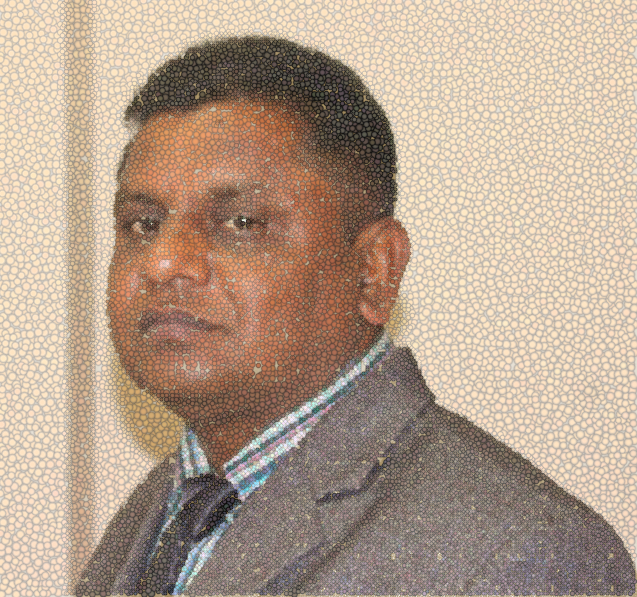 শ্রেণি: নবম
  বিষয়: রসায়ন
অধ্যায়: ৮ম
নিচের ঘটনাগুলো লক্ষ কর।
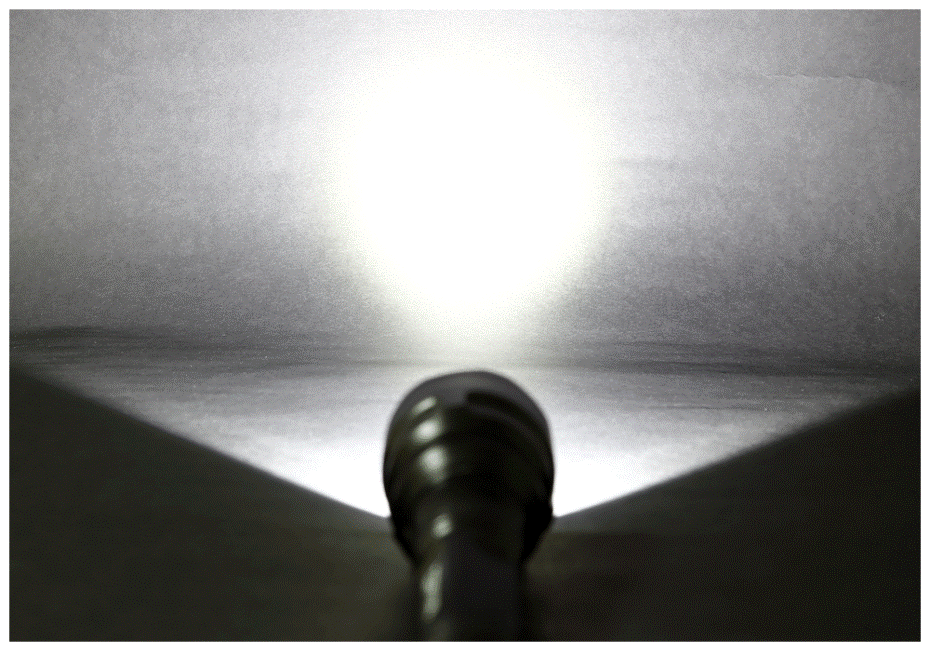 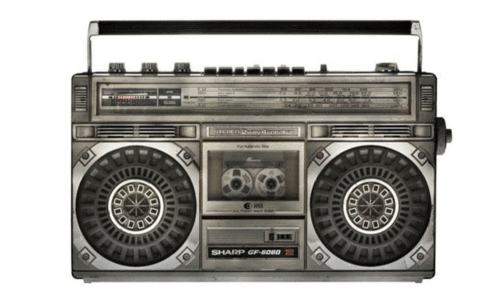 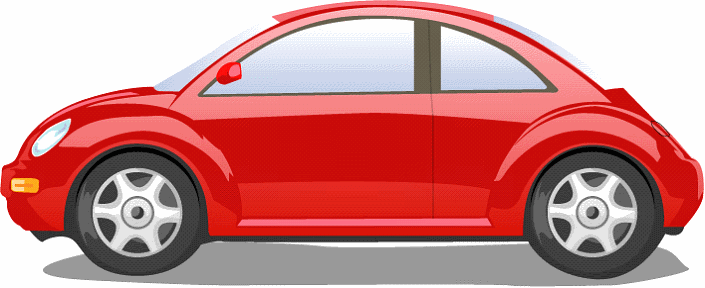 রাসায়নিক শক্তিকে কোন শক্তিতে রুপান্তরিত করা হচ্ছে?
এগুলো চালাতে কী প্রয়োজন?
ব্যাটারীর মধ্যে কী থাকে?
ড্রাই সেলের গঠন ও ইলেক্ট্রন স্থানান্তরের কৌশল
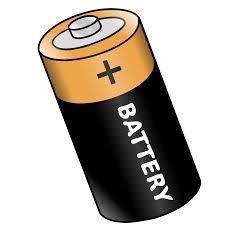 শিখনফল
এই পাঠ শেষে শিক্ষার্থীরা---
১। ড্রাই সেল ব্যাটারীর গঠন বর্ণনা করতে পারবে।
২। ব্যাটারীতে ইলেকট্রন স্থানান্তরের কৌশল বিক্রিয়াসহ ব্যাখ্যা করতে পারবে।
৩। একটি ড্রাই সেল কিছু দিন পর আর কাজ না করার কারণ ব্যাখ্যা করতে
     পারবে।
এগুলো কী?
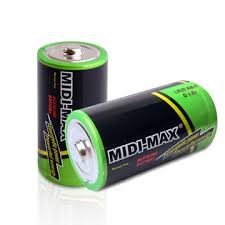 ব্যাটারী তৈরি করতে কী কী উপকরণ লাগে তোমরা কী তা জানো?
ব্যাটারীর শক্তি কীঅফুরন্ত?
ব্যাটারীর মধ্যে কী থাকে?
ড্রাই সেল তৈরির উপকরণ
ম্যাঙ্গানিজ ডাই অক্সাইড এর আবরণ
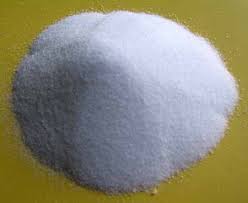 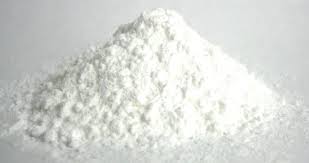 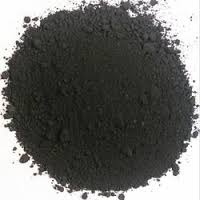 জিংকের কৌটা
অ্যামোনিয়াম ক্লোরাইড
কার্বন দন্ড
স্টার্চ
ম্যাঙ্গানিজ ডাই অক্সাইড
[Speaker Notes: বিষয় শিক্ষক উপকরণগুলো শ্রেণি কক্ষে প্রদর্শন করতে পারেন। বাস্তবে উপকরণগুলো দেখাতে না পারলে একটি ব্যাটারী প্রদর্শন করে এর বিভিন্ন অংশ দেখাতে পারেন।]
উপকরণগুলো দিয়ে চিত্রের ন্যায় কাই বা পেষ্ট তৈরি ।
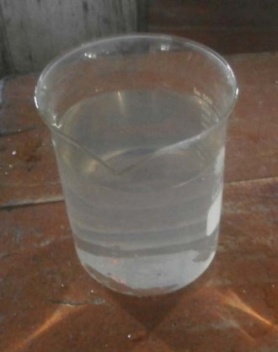 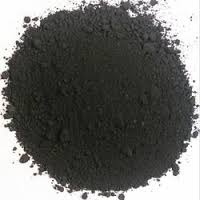 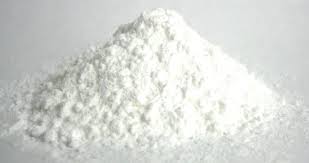 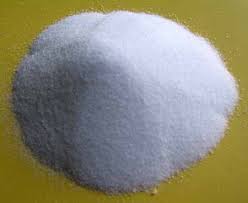 পানি
স্টার্চ
অ্যামোনিয়াম ক্লোরাইড
ম্যাঙ্গানিজ ডাই অক্সাইড
কাই
ড্রাই সেলে উপাদানগুলো কিভাবে সজ্জিত থাকে চলো একটি ভিডিওর সাহায্যে দেখি এবং নিজেরা চেষ্টা করি।
একক কাজ
সময়: ৭ মি.
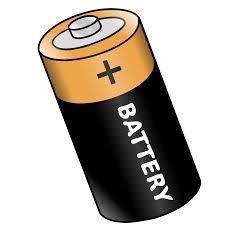 একটি ড্রাই সেল ব্যাটারী ব্যবহারের কিছু দিন পর আর কাজ করে না। করার কারণ ব্যাখ্যা কর।
ড্রাই সেলের বিক্রিয়া লক্ষ কর।
অ্যানোড বিক্রিয়া   Zn ( s)                    Zn2+  + 2e-
ক্যাথোড বিক্রিয়া  2NH4+ (aq)  +  2MnO2 (s) + 2e-            2NH3 (g) + Mn2O2 (s) + H2O (I)
Zn(s) + 2NH4+(aq) + 2MnO2(s)                       Zn2+ (aq) + 2NH3(g) + Mn2O3(s) + H2O (I)
?
পিতলের টুপি
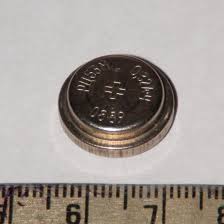 ?
ক্যাথোড
NH4+
NH4+
কাই
?
e-
অ্যানোড
e-
?
Zn2+
Zn2+
দলগত কাজ
সময়: ১৫ মি.
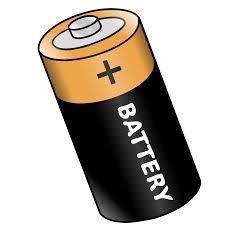 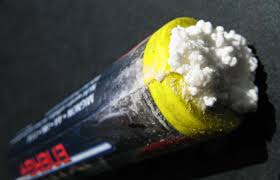 শিক্ষার্থীদেরকে দলে ভাগ করে একটি নতুন ও একটি পুরাতন ব্যাটারী দিয়ে নিচের ছক পূরণ করতে বলুন।
মূল্যায়ন
1। তড়িৎ রাসায়নিক কোষ কাকে বলে ?
২।  উদ্দীপকে জিংক দন্ড  অ্যানোড হিসেবে ব্যবহার করা হয় কেন ?
৩। একটি ড্রাই সেল ব্যাটারী তৈরির উপকরণগুলোর নাম উল্লেখ কর?
বাড়ির কাজ
১.তড়িৎদ্বার হিসেবে Fe ও Ni ব্যবহার করে গঠিত ডেনিয়েল কোষের চিত্র অংকন করে বিভিন্ন অংশ চিহ্নিত করে বিশ্লেষন করে আনবে।
ধন্যবাদ
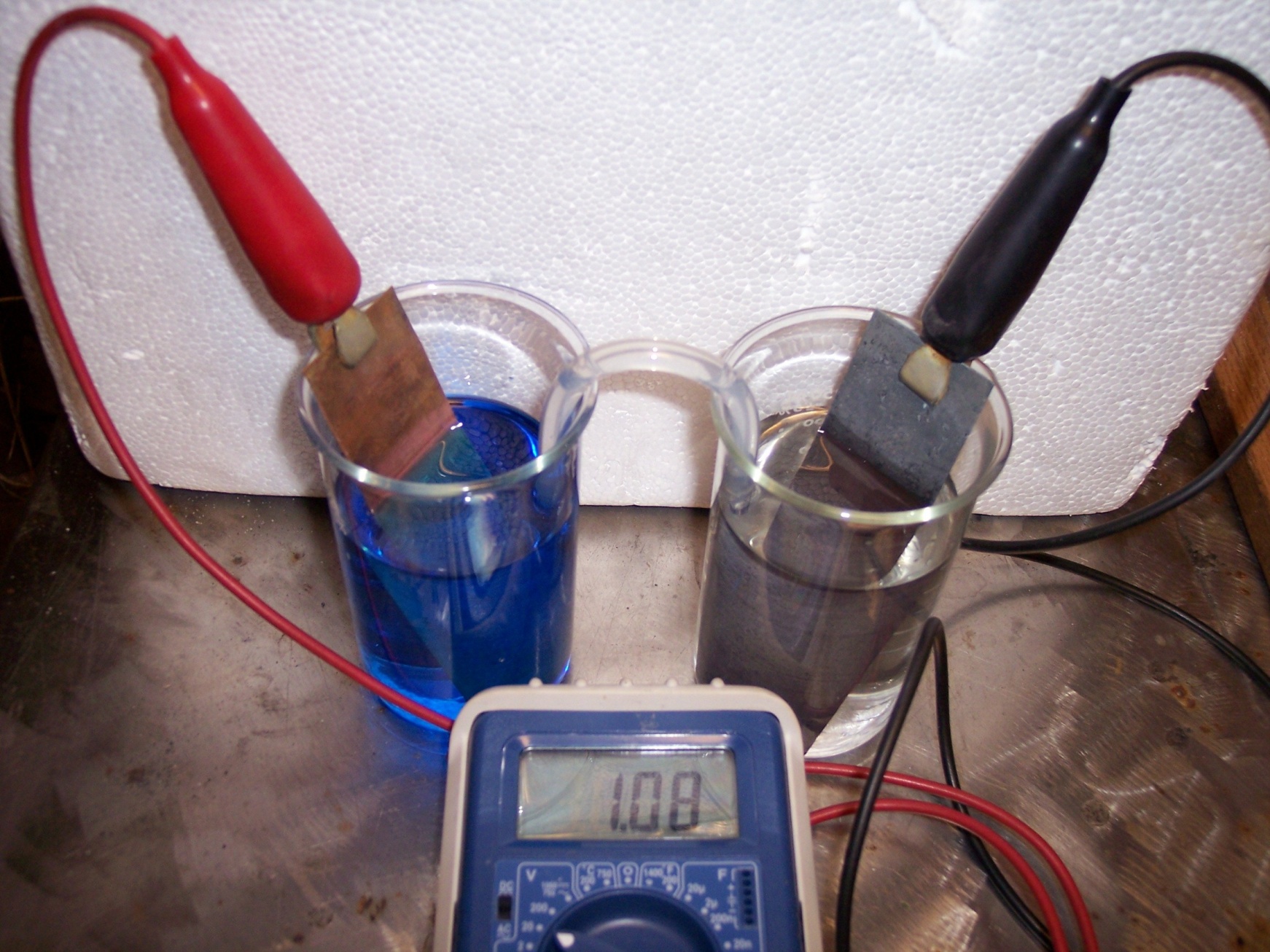